Figure 5. (a) Bifurcation diagram for the double-gyre barotropic quasi-geostrophic model for a square basin with ...
Dyn Stat Clim Syst, Volume 1, Issue 1, 2016, dzw003, https://doi.org/10.1093/climsys/dzw003
The content of this slide may be subject to copyright: please see the slide notes for details.
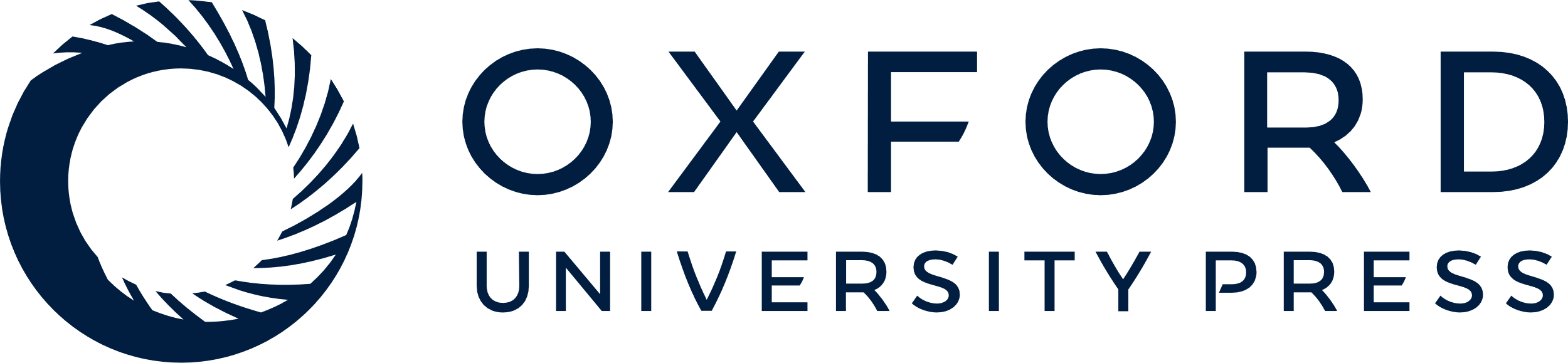 [Speaker Notes: Figure 5. (a) Bifurcation diagram for the double-gyre barotropic quasi-geostrophic model for a square basin with Re=UL/AH as the control parameter. On the y-axis, the dimensionless stream function value ψR=ψ(x=L/4,y=L/4)/(ULH) is plotted. The Hopf bifurcation H on both branches A1 (Dijkstra and Katsman, 1997) is located at Re=52. Drawn (dashed) branches indicate linearly stable (unstable) steady states. (b) Pattern of ψ near Re=10 on the lower stable branch in (a); all contour values are with respect to the maximum value of ψ and the contour spacing is 0.1. The x- and y-coordinate are scaled with the basin size L. (c) Same for Re=60 along the branch A1u; the pattern on the branch A1d at Re=60 is the mirror image of (c) with respect to reflection through the mid-axis of the basin. (d) The pattern at Re=60 on the branch A2d [slightly modified from Sapsis and Dijkstra (2013)].


Unless provided in the caption above, the following copyright applies to the content of this slide: © The Author 2016. Published by Oxford University Press.This is an Open Access article distributed under the terms of the Creative Commons Attribution Non-Commercial License (http://creativecommons.org/licenses/by-nc/4.0/), which permits non-commercial re-use, distribution, and reproduction in any medium, provided the original work is properly cited. For commercial re-use, please contact journals.permissions@oup.com]